IL RINASCIMENTO
Il rinascimento da Botticelli a Perugino
Dopo le esperienze dei primi tre artisti rinascimentali, cioè Brunelleschi, Masaccio e Donatello, molti altri artisti si susseguono. Esaminiamo quelli che abbiamo analizzato in quest’anno scolastico:
Sandro Botticelli (1445-1510): “Nascita di Venere” (1485)
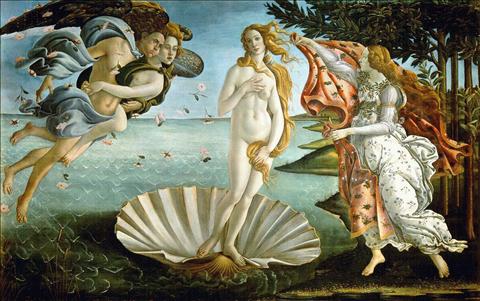 Antonello da Messina (1430-1479): “Vergine Annunciata” (1475)
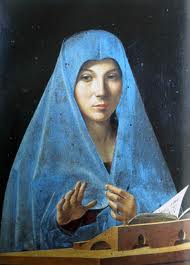 Andrea Mantegna (1431-1506): la “Camera degli sposi” (1465-1474)
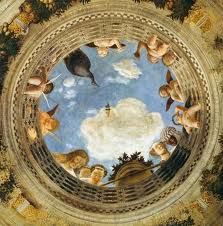 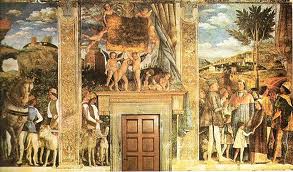 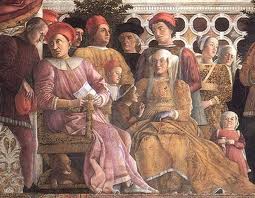 Giovanni Bellini (1430-1516): “Allegoria sacra” (1500-1504)
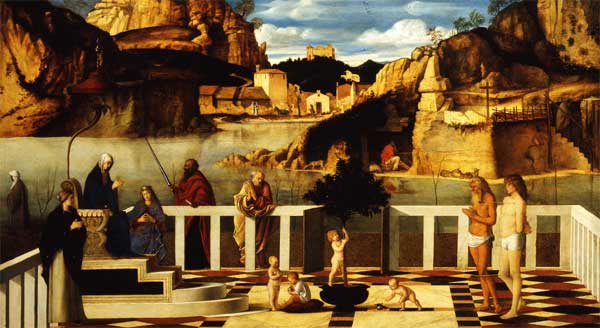 Pietro Perugino (1445-1523): “Consegna delle chiavi a San Pietro (1481-1483)
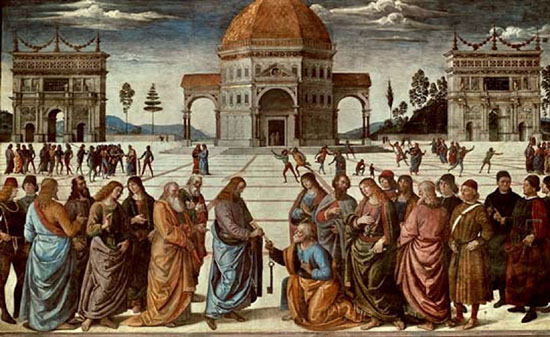 Leonardo da Vinci (1452-1519) e Donato Bramante (1444-1514)
Con questi due artisti l’arte non è più concepita come astrusa rappresentazione di idee astratte, ma arriva ad essere uno strumento per conoscere più a fondo la realtà. La matematica della prospettiva si trasfigura per contribuire ad inviare messaggi all’osservatore. L’arte diviene comprensione scientifica della natura. Nonostante il neoplatonismo si ritrovi in molte opere è l’esperienza diretta  la base della rappresentazione artistica
Per Leonardo ricordiamo le tecniche del contrapposto, dello sfumato e delle relazioni tra i personaggi presenti nei dipinti:
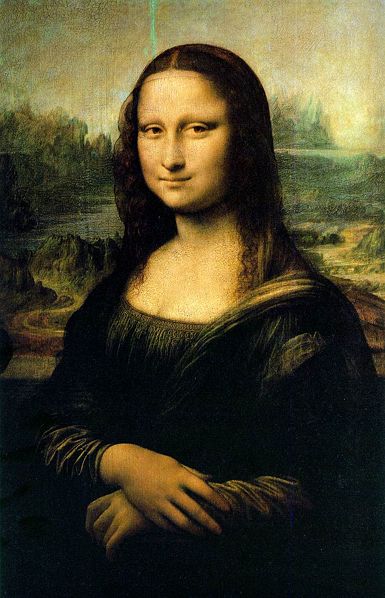 La “Monna Lisa” (1503-06; 1513-15)
“Sant’Anna, la Vergine, il Bambino e San Giovannino” (1508-10)
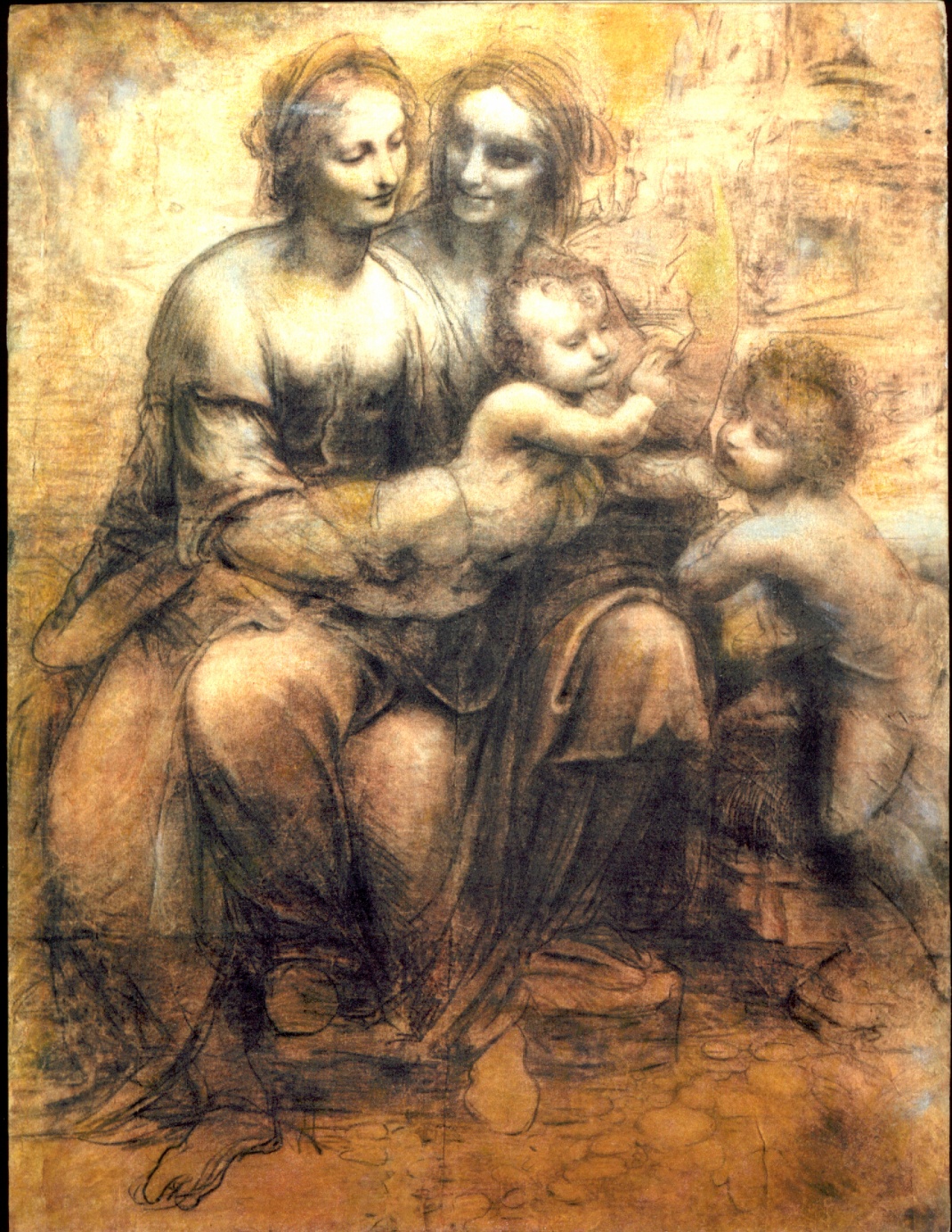 Per Bramante ricordiamo la tecnica della prospettiva illusionistica:
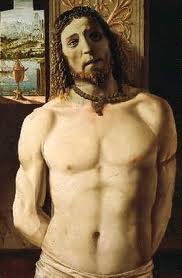 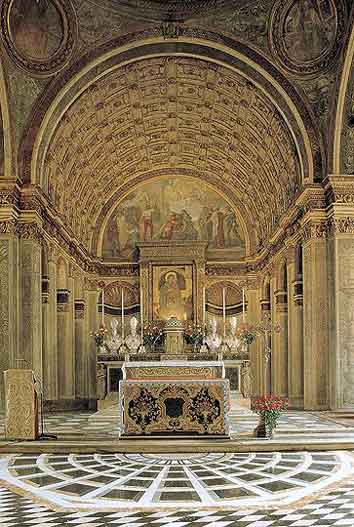 “Cristo alla colonna” (1490)
Santa Maria presso San Satiro a Milano
Raffaello Sanzio (1483-1520) e Michelangelo Buonarroti (1475-1564)
Leonardo aveva realizzato una mirabile sintesi tra l’esigenza di equilibrio e armonia e l’imitazione del naturale, che rimaneva sempre un poco incomprensibile per l’uomo. Raffaello è invece convinto che la mente umana possa comprendere ogni aspetto della natura. Crea allora un personale linguaggi figurativo basato sulla nitidezza delle forme:
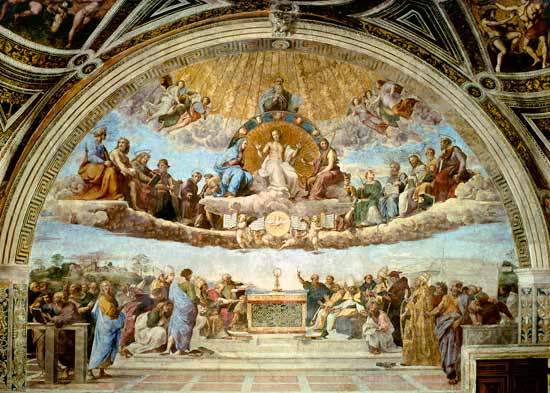 La “Disputa del Sacramento” (1508-1510)
La “Scuola di Atene” (1508-1510)
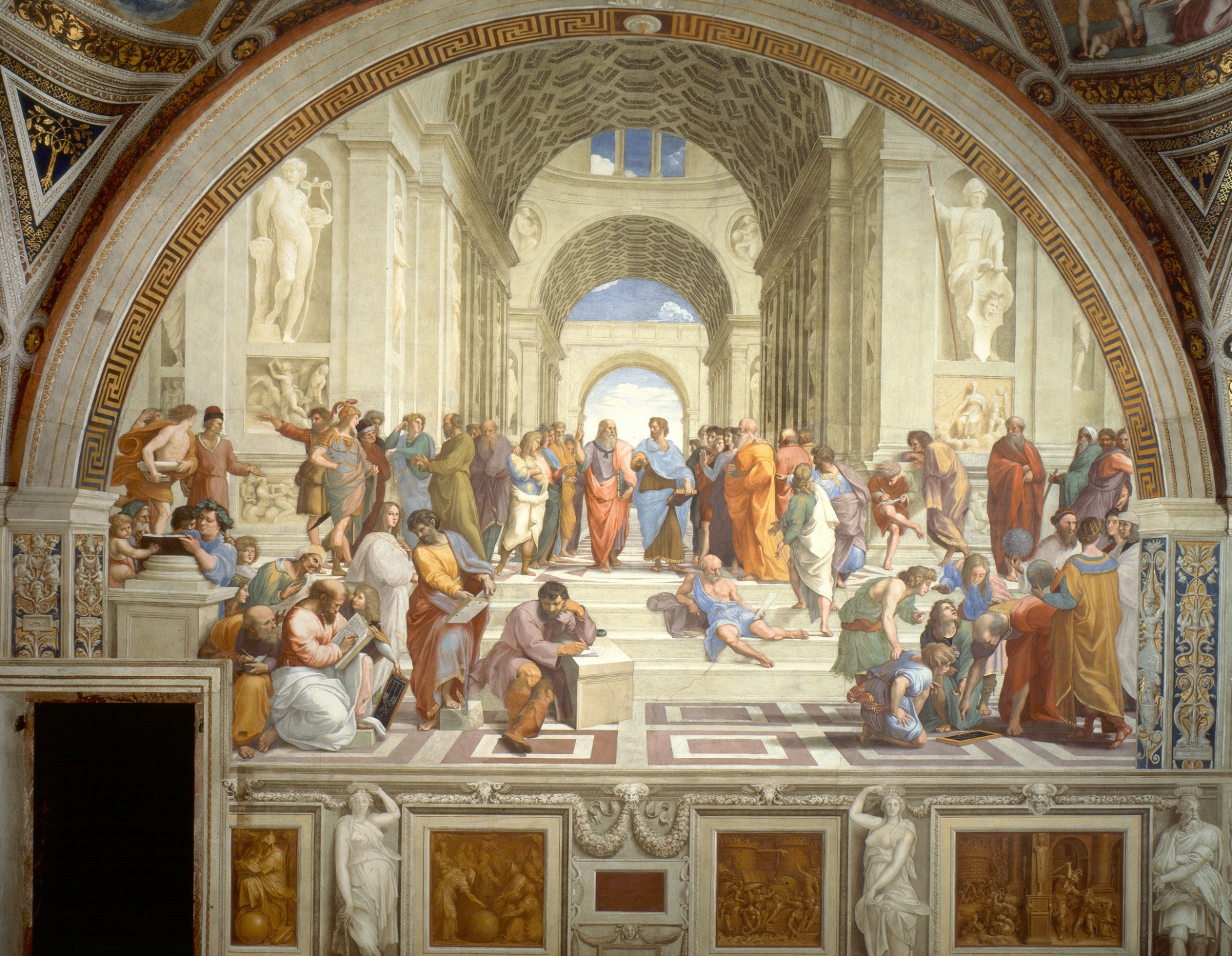 Michelangelo, leggendo i classici celebra nelle sue opere i valori morali individuali e la virtù civili:
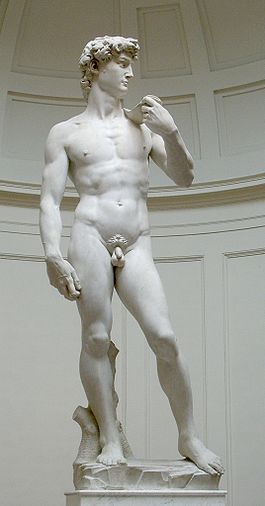 L’inquietudine rinascimentale
Negli ultimi anni delle loro vite, Leonardo e Michelangelo realizzano opere che mostrano una profonda inquietudine nei confronti delle capacità umane e nella religione:
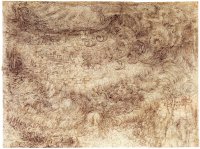 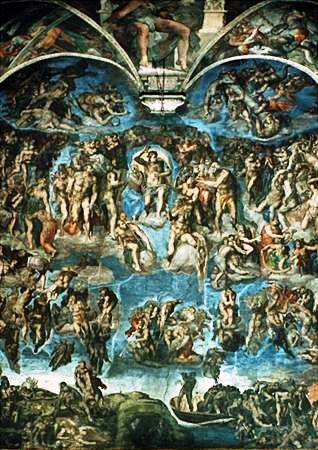 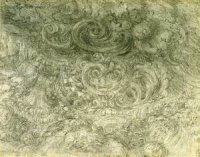 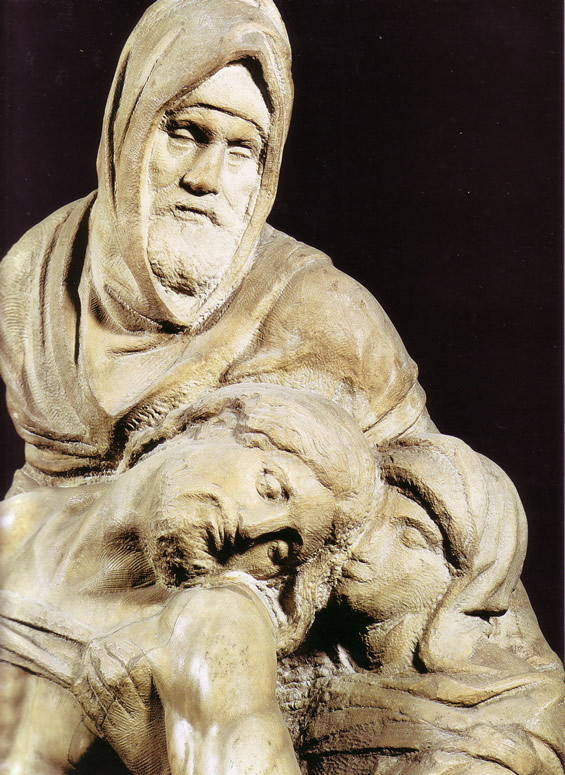 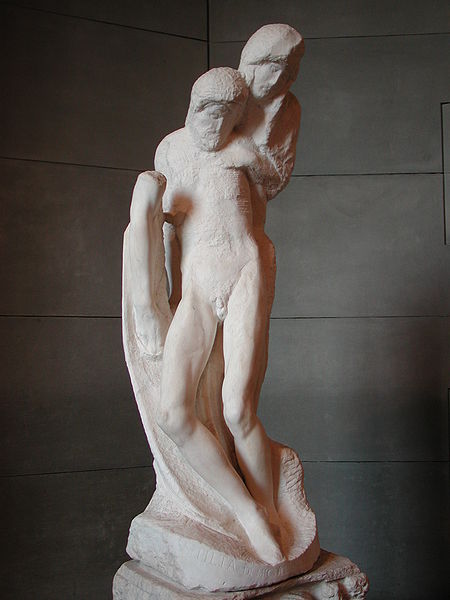 La maniera
Il termine maniera è presente nei trattati del XV e XVI secolo per indicare ciò che noi definiamo stile. Giorgio Vasari definirà i gradi della "maniera", e utilizzerà questo termine per definire i diversi stili nelle diverse epoche e in differenti aree geografiche. Vasari vede nell'arte a lui contemporanea la perfezione data dal superamento della natura. Se i maestri della generazione precedente (Leonardo, Raffaello, Correggio, Giorgione eccetera) erano riusciti, tramite il confronto con l'arte classica (si ricordino le più celebri statue greche e romane), a codificare le regole su cui si basa l'imitazione della natura, gli artisti a lui contemporanei, che ben conoscono queste regole, sanno piegarle a loro piacimento superando la natura stessa. La tensione tra regola e licenza è la base stessa del linguaggio manieristico. Vi sono quindi una grandissima competenza tecnica negli artisti e una notevole competenza lessicale da parte dei fruitori delle opere. Sono la facilità d'esecuzione e la rapidità le caratteristiche più apprezzate da Vasari, e trovano un parallelo nella sprezzatura che informa il Cortegiano di Baldassarre Castiglione. L'opera manieristica deve inoltre contenere "la varietà di tante bizzarrie, la vaghezza de' colori, la università de' casamenti, e la lontananza e varietà ne' paesi", poi: "una invenzione copiosa di tutte le cose" (Giorgio Vasari, Vite).
La preparazione richiesta ad un pittore nel Cinquecento non si fermava all'abilità artistica, ma comprendeva anche la cultura, una formazione universale, anche religiosa, nonché le norme di comportamento etico e sociale che gli consentissero di rapportarsi alle istituzioni e ai committenti. Anche questo si traduceva nella "maniera" di dipingere; e per il Vasari, l'espressione più alta della "buona maniera" di dipingere era in Raffaello e Michelangelo.
La "maniera", o lo "stile" che dir si voglia, si tradusse negli autori successivi in affettazione, inventiva, ricercatezza, artificio preziosismo: caratteristiche queste che sono state successivamente attribuite a questi pittori in varia misura e con valutazioni diverse, a seconda dei tempi.